CAMBRIDGE PLATFORM UNITS 3 AND 4
Norma Janette Zarate Agundis 1”D”
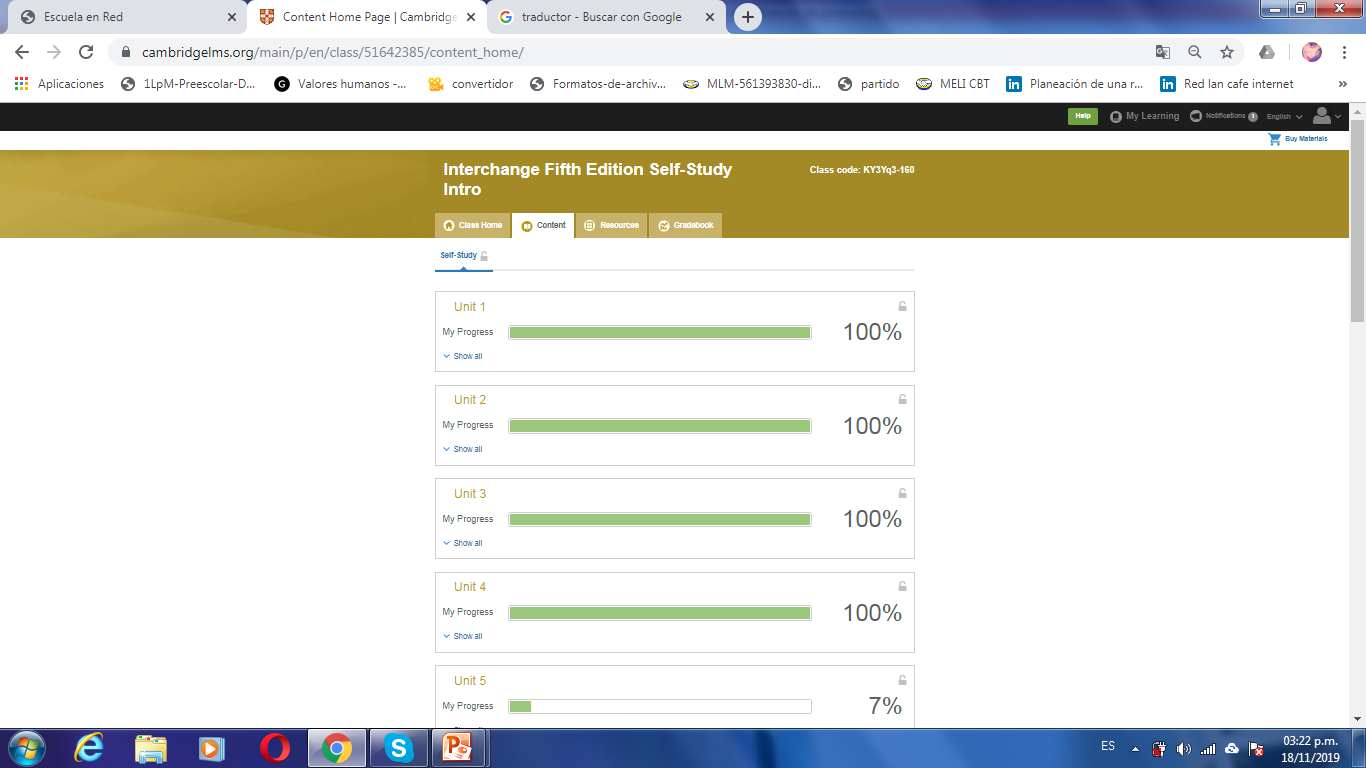 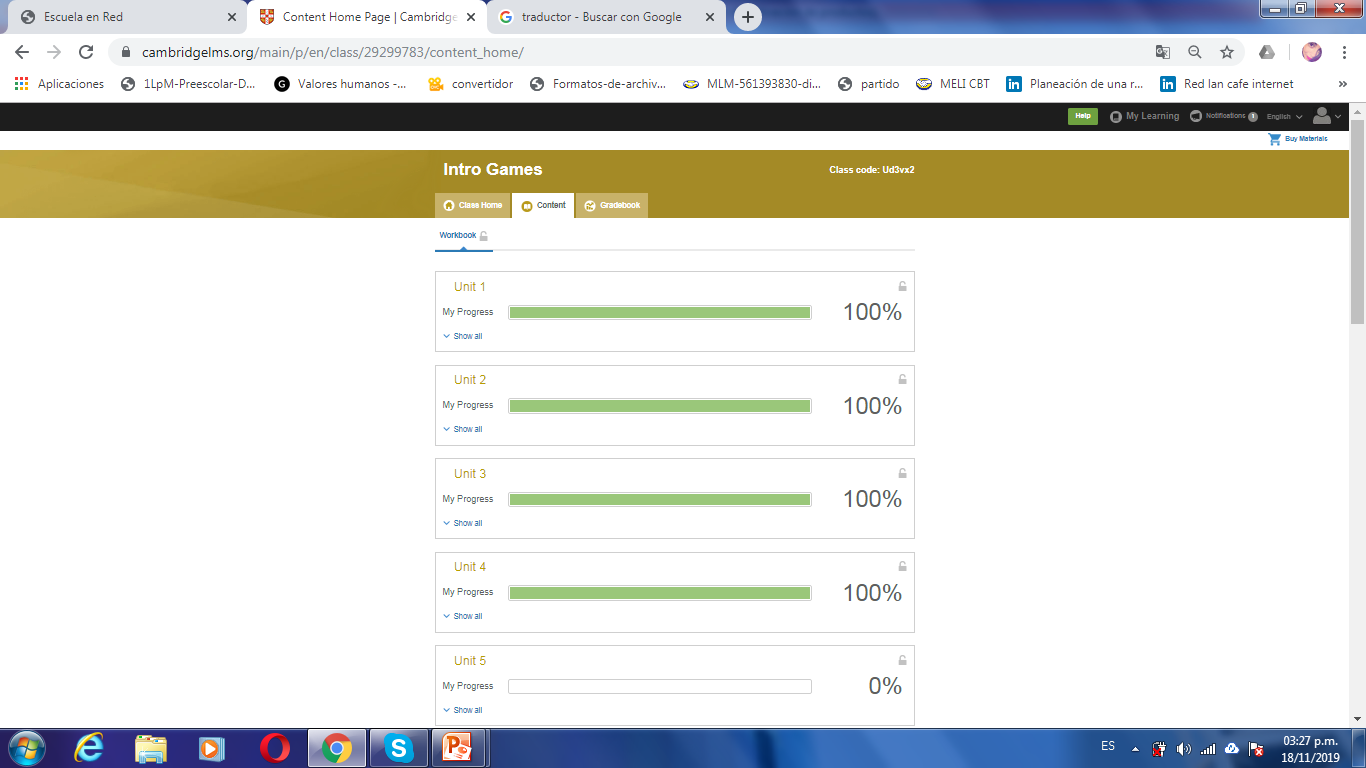